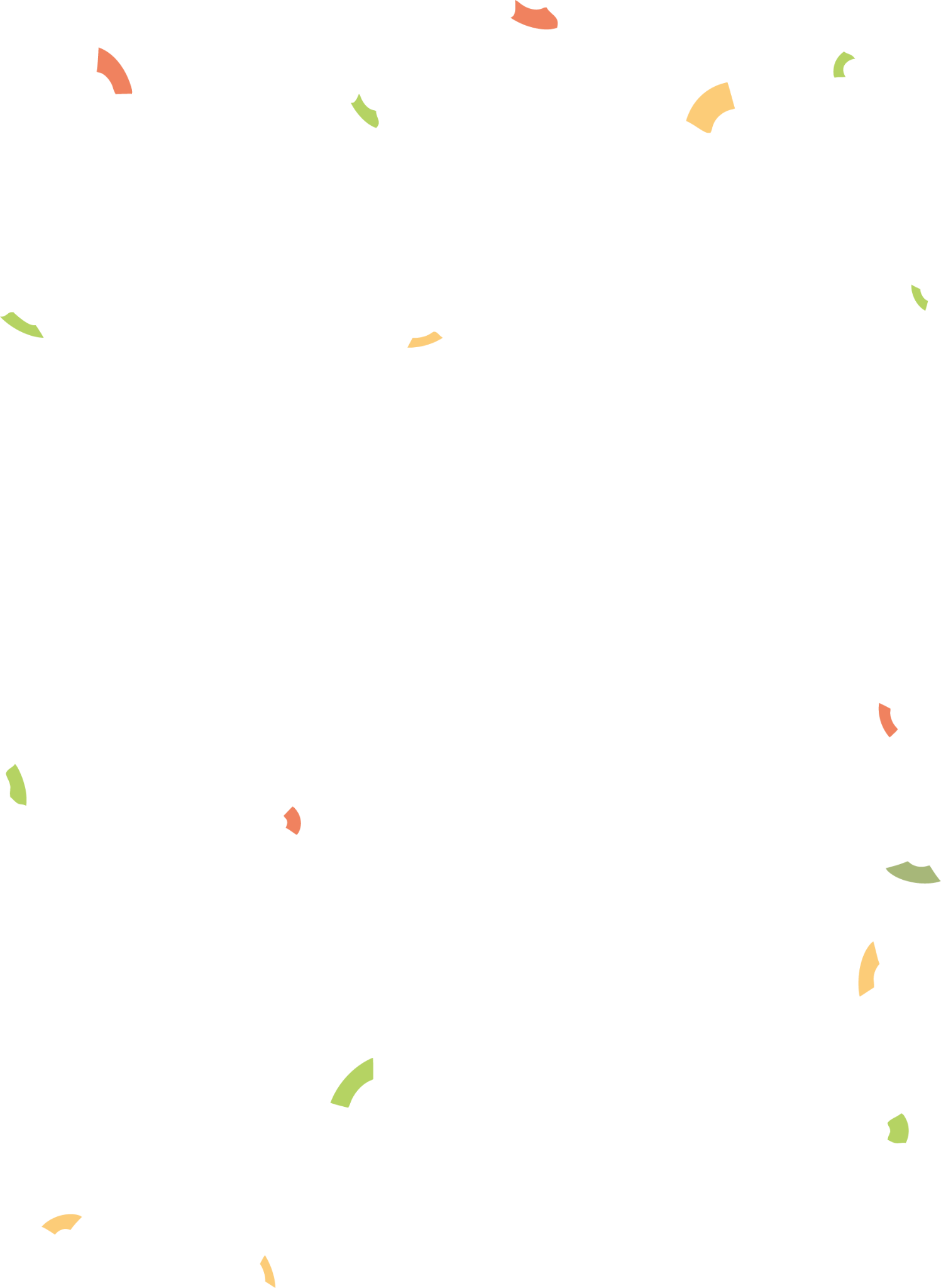 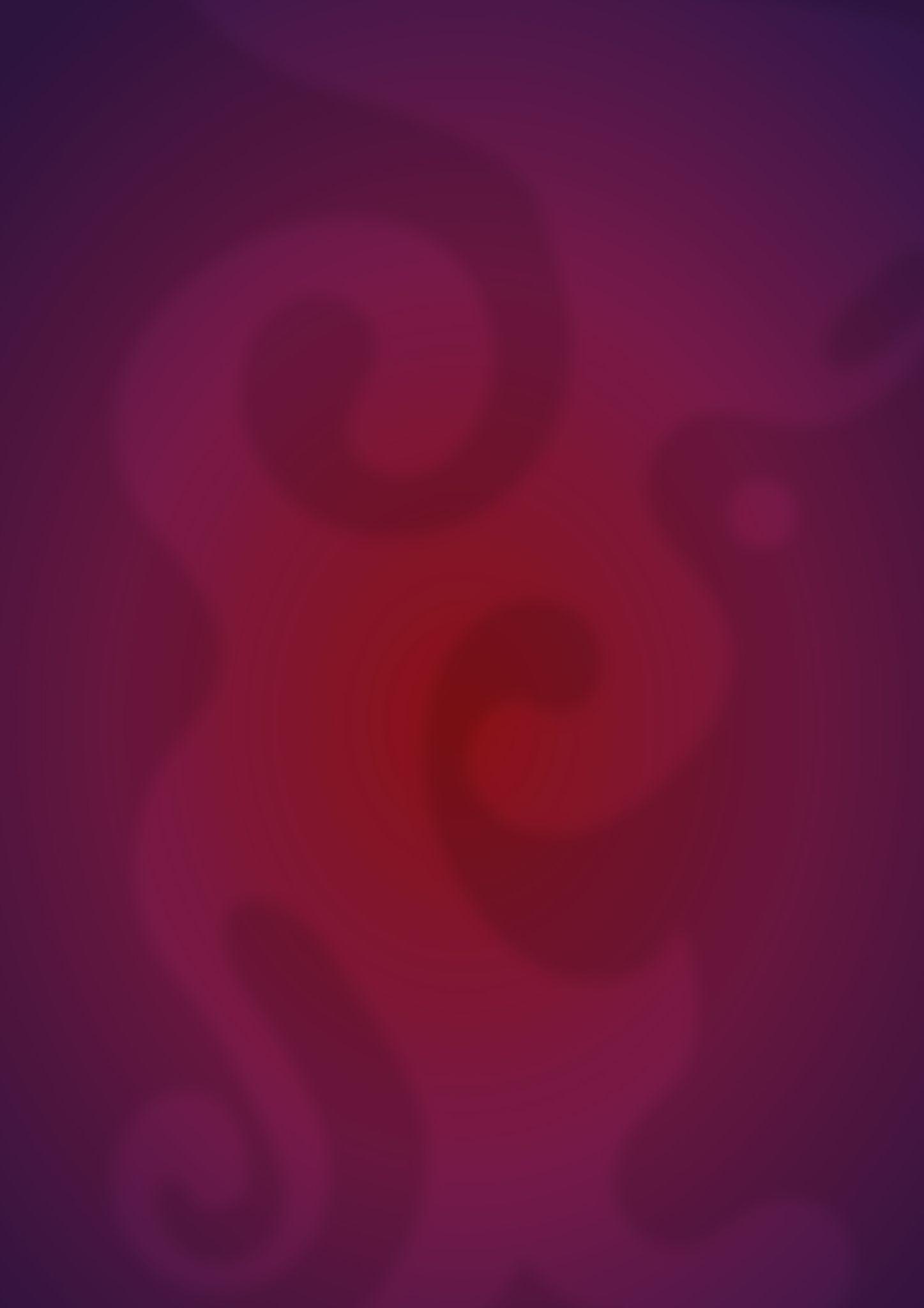 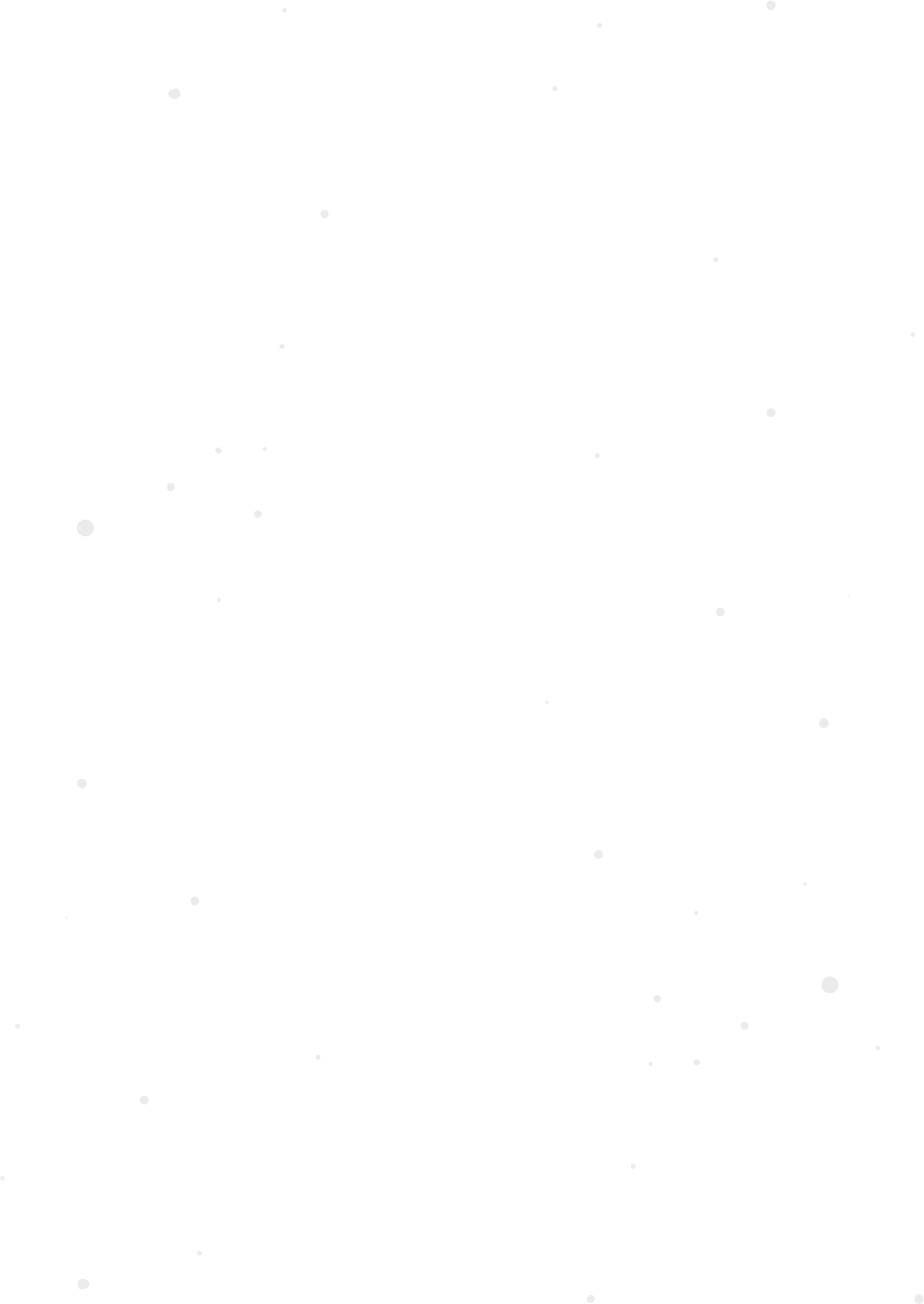 HOO Loves Parties?
WE ALL LOVE PARTIES, ESPECIALLY DURING FALL SEASON!
This is just a reminder that students arc ALLOWED to wear school appropriate costumes on October 31. No masks, blood, or full body paint. If you have any questions please email me. Students may bring snack/candy/treats for the class, but we will pass them out at the end of the day!
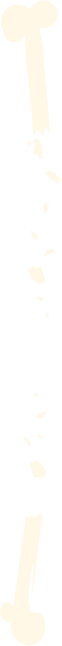 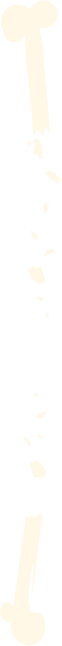 Thanks, Mrs. Owl
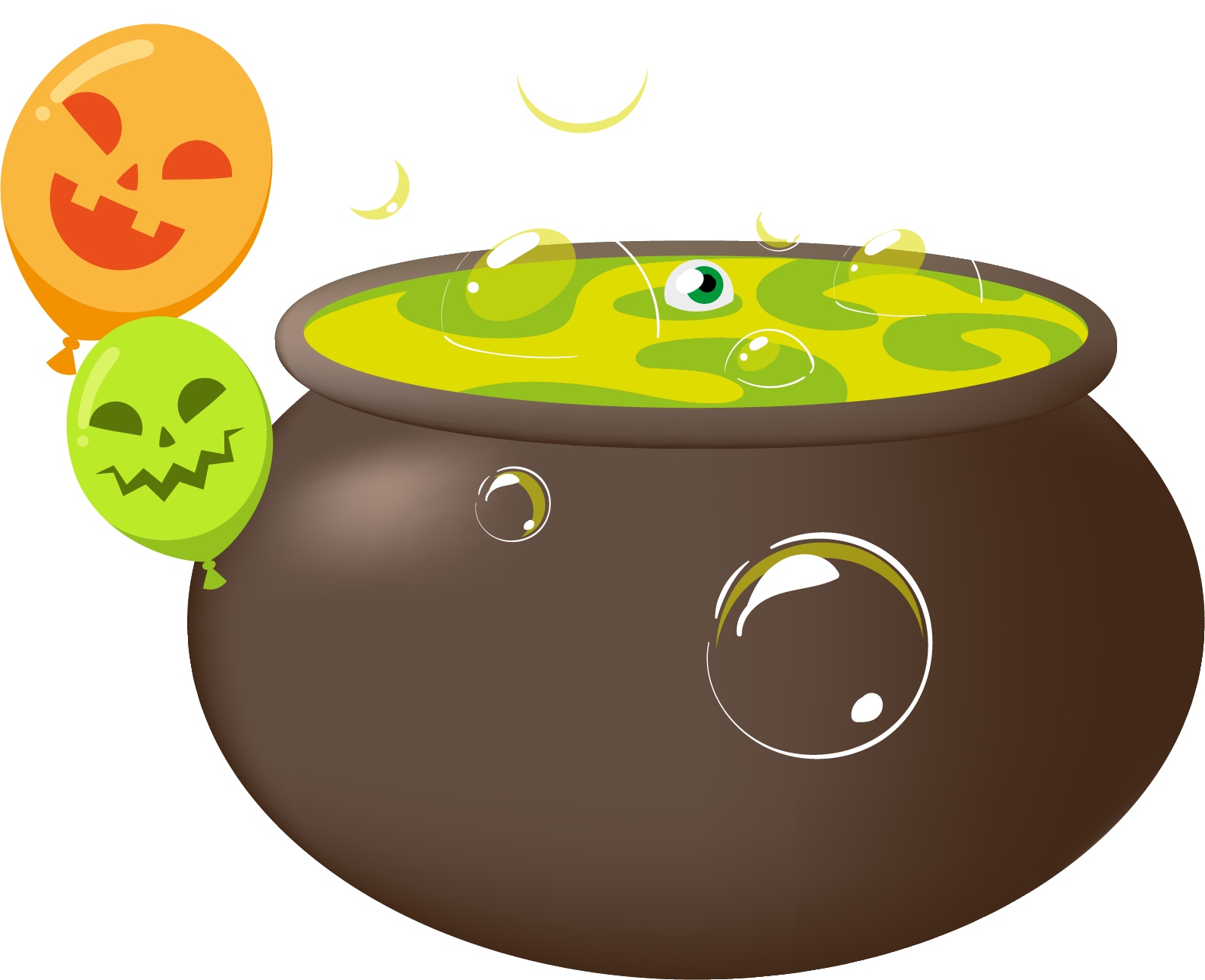